Finding 
Open Educational Resources
Presenters
Suzanne Wakim: Butte Community College
Shagun Kaur: De Anza College
Search Tips and Resource Suggestions
Adapted from a presentation by Rachel Arteaga; Butte Community College
CC-BY
Ice Breaker: Please state in 30-45 seconds
Name
College
What are you excited about learning today?
ce Breaker: Please state in 30-45 seco
Searching for OER can be overwhelming
How do you know where to start? 
What is the most effective method of searching?
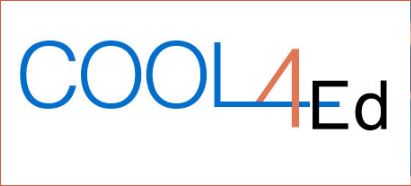 Cool4Ed
CSU, UC, CCC
Showcase reviews quick place to look before extensive search
Does not have extensive selection
Thorough reviews by California faculty
Already passed accessibility; includes detailed report
Take a few minutes to search.
A Few Good Repositories
https://textbooks.opensuny.org/
https://openstaxcollege.org/
https://courses.candelalearning.com/catalog/lumen
https://www.valleycollege.edu/open-education-resources/faculty/oer_by_subject.php
Open Oregon
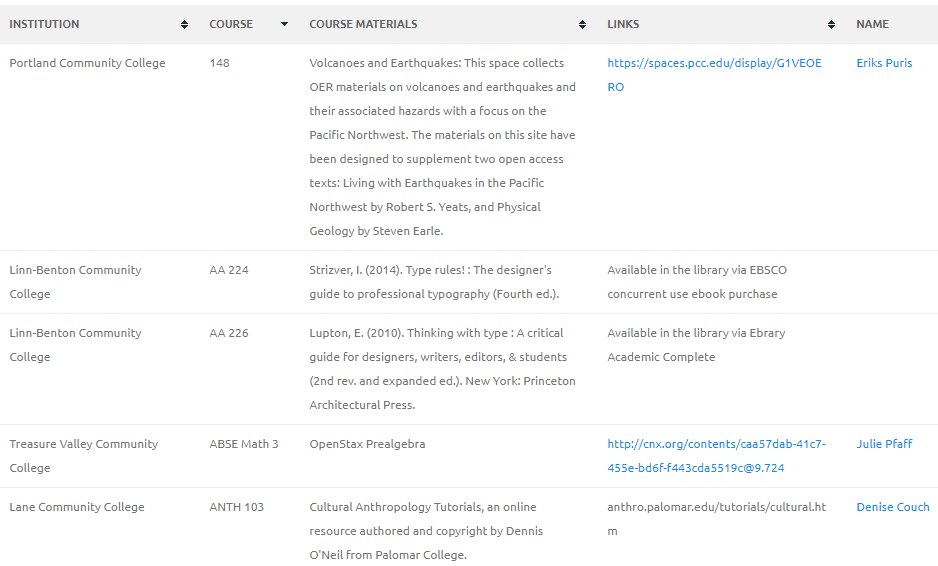 Extensive list with information on actual classes - institution, course, materials, instructor
Links to materials and further information
Contact information of instructors so you can ask questions
Searching OER Repositories or Collections
Search Tips
Keyword searching is often limited 
Browse by discipline/subject matter
University of Minnesota’s Open Textbook Library
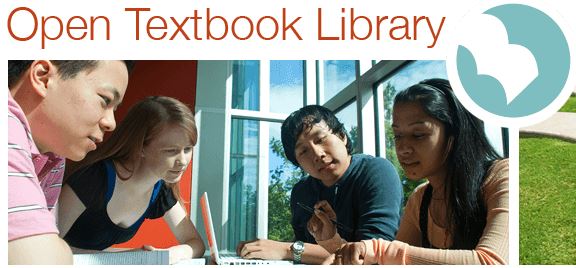 High quality collection
New books added frequently
Reviews available
BC Campus
OpenEd
High quality collection
Reviews available
Specialized content
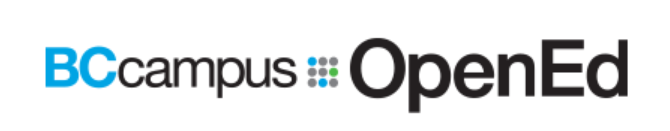 Take a few minutes to search.
The Power of Limiters
Use limiters to narrow down resources
Discipline/subject
Audience or education level
Material type - textbook, module, assessment
Licence type or conditions of use
OER Commons
Easy to search and narrow results
Search by discipline
Creation tools available
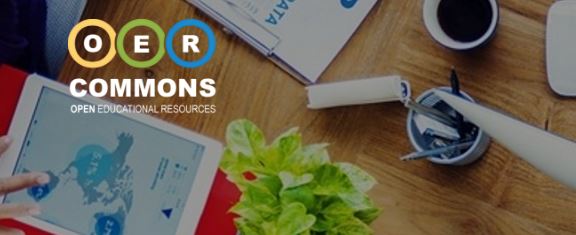 Take a few minutes to search.
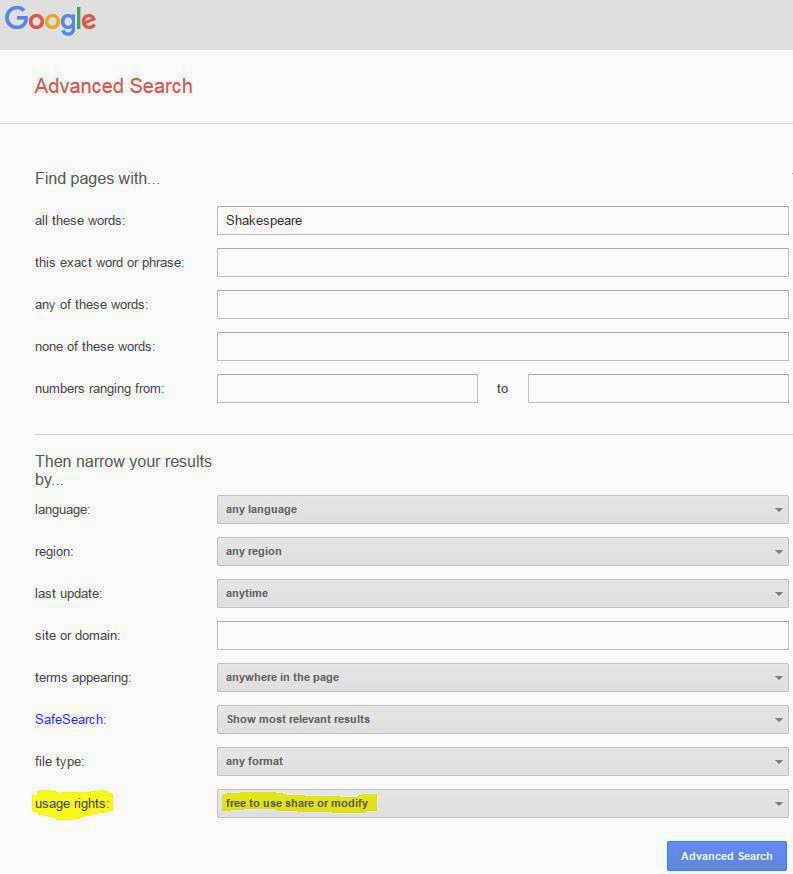 Google Advanced Search
Go to advanced search (search in Google, look under settings, bottom of page)
Type in keywords
Narrow results by usage rights
Choose “free to use, share, or modify”
You will need to verify license and determine exact terms of use
Take a few minutes to search.
TakeAways
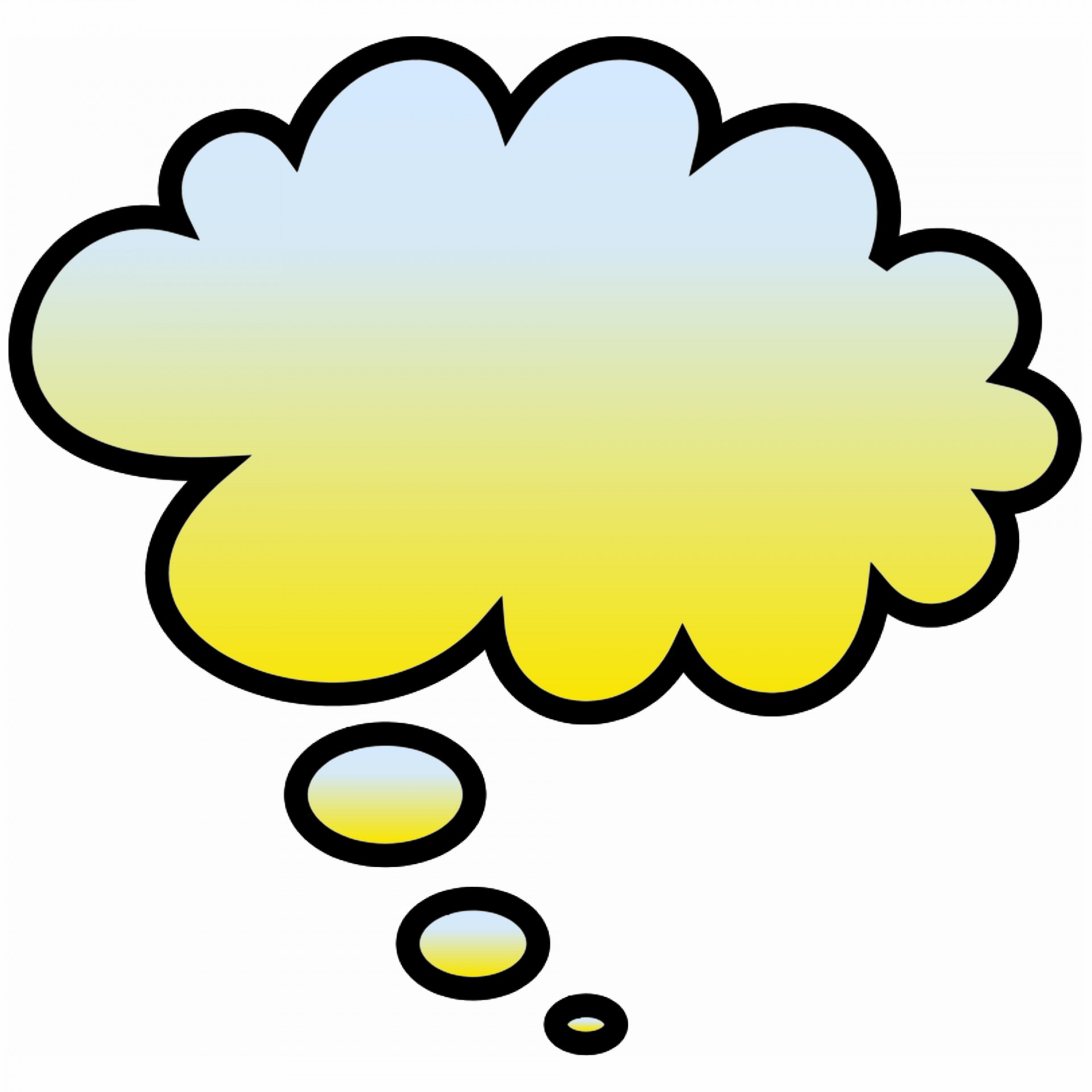 Thought
Feeling 
Action
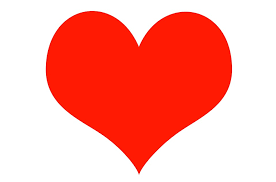 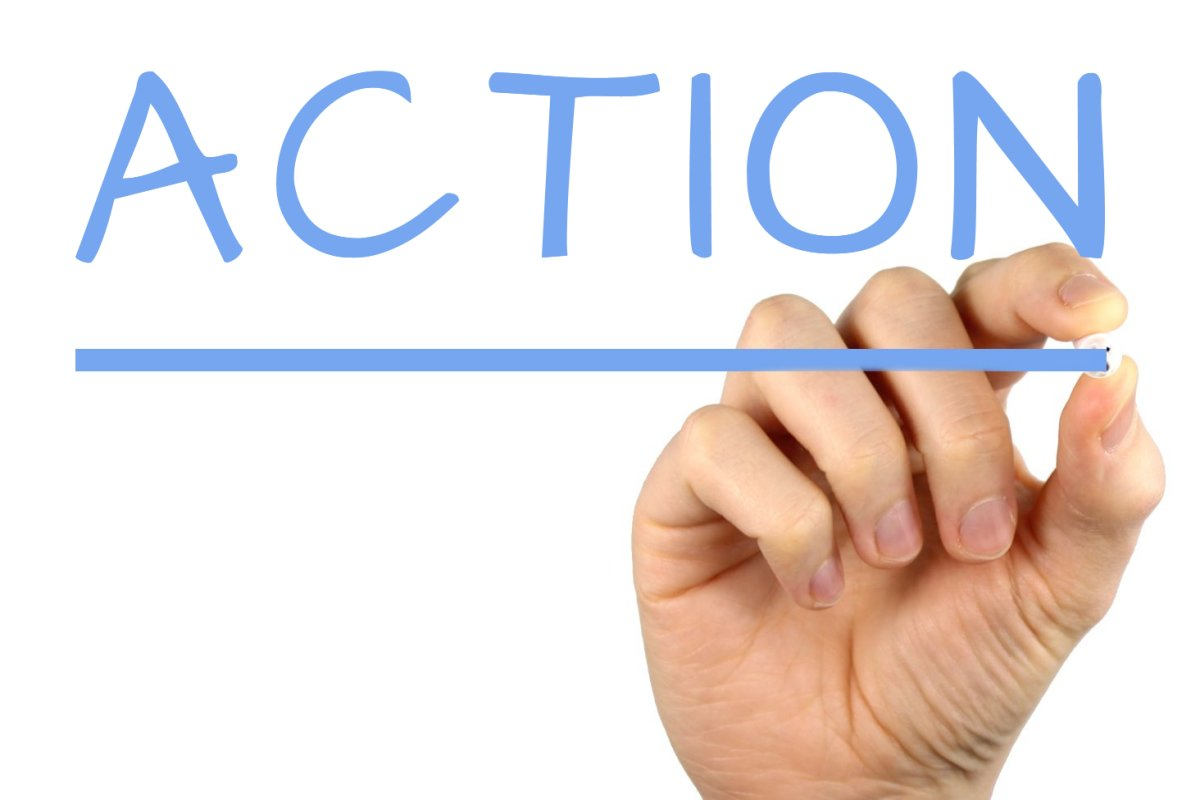 Further Questions
Suzanne Wakim - wakimsu@butte.edu
Shagun Kaur - kaurshagun@fhda.edu
http://deanza.edu/academic-services/oer/index.html